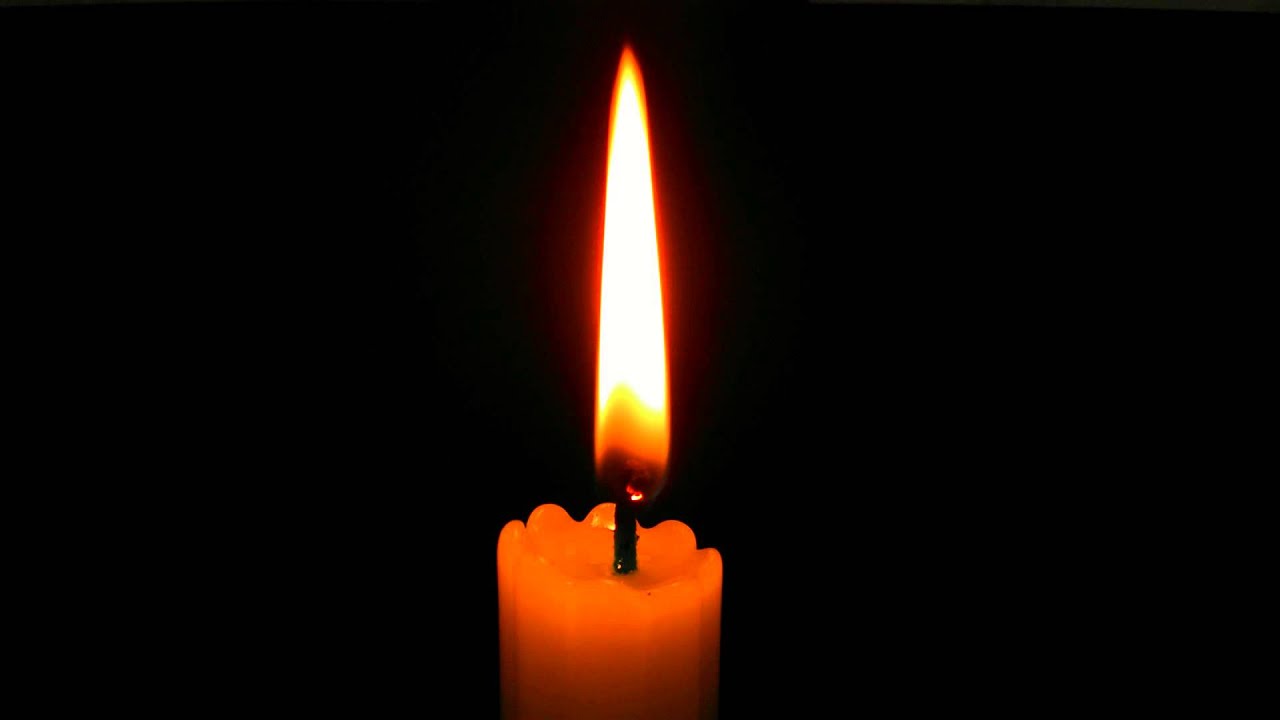 We come together in the name of God the Father, Son and Holy Spirit
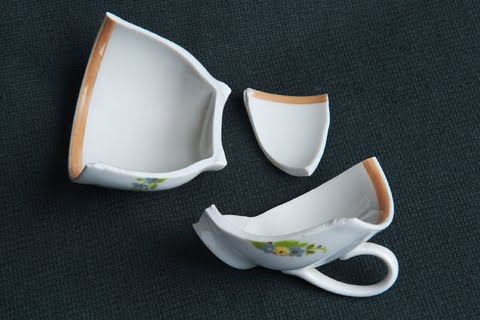 Have you broken anything recently?
Some things which get broken can’t be mended. However if we care for our environment, it is a very good idea to try and mend things which have been damaged.
For example, a puncture in my bike tyre or a ripped page in a book.
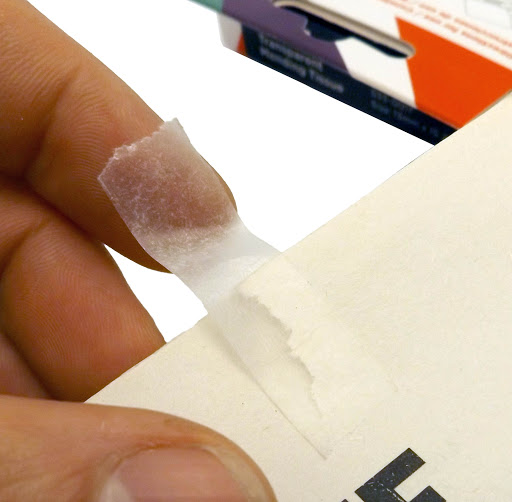 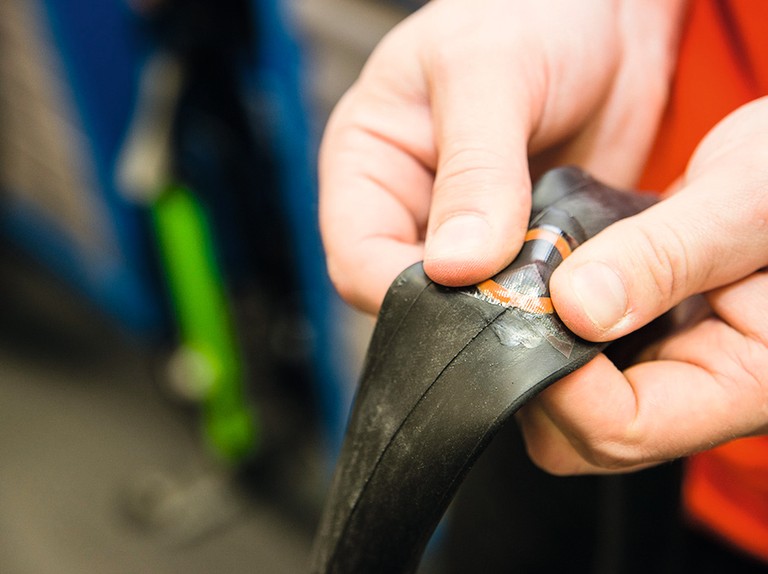 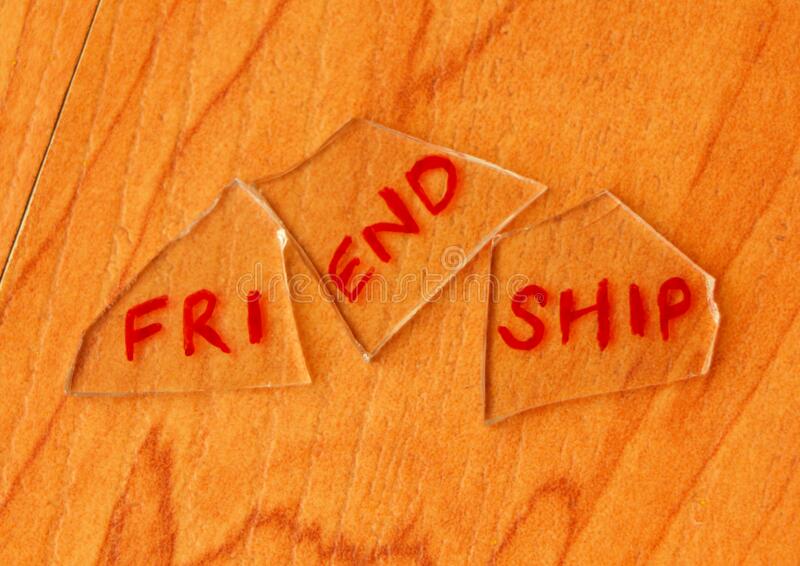 How do you mend a broken friendship?
The Parable of the Unforgiving Servant
What do you think the theme of our worship is today?
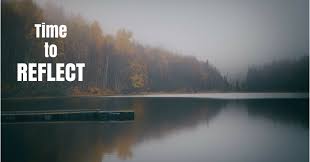 What kind of things do you need to say sorry for?
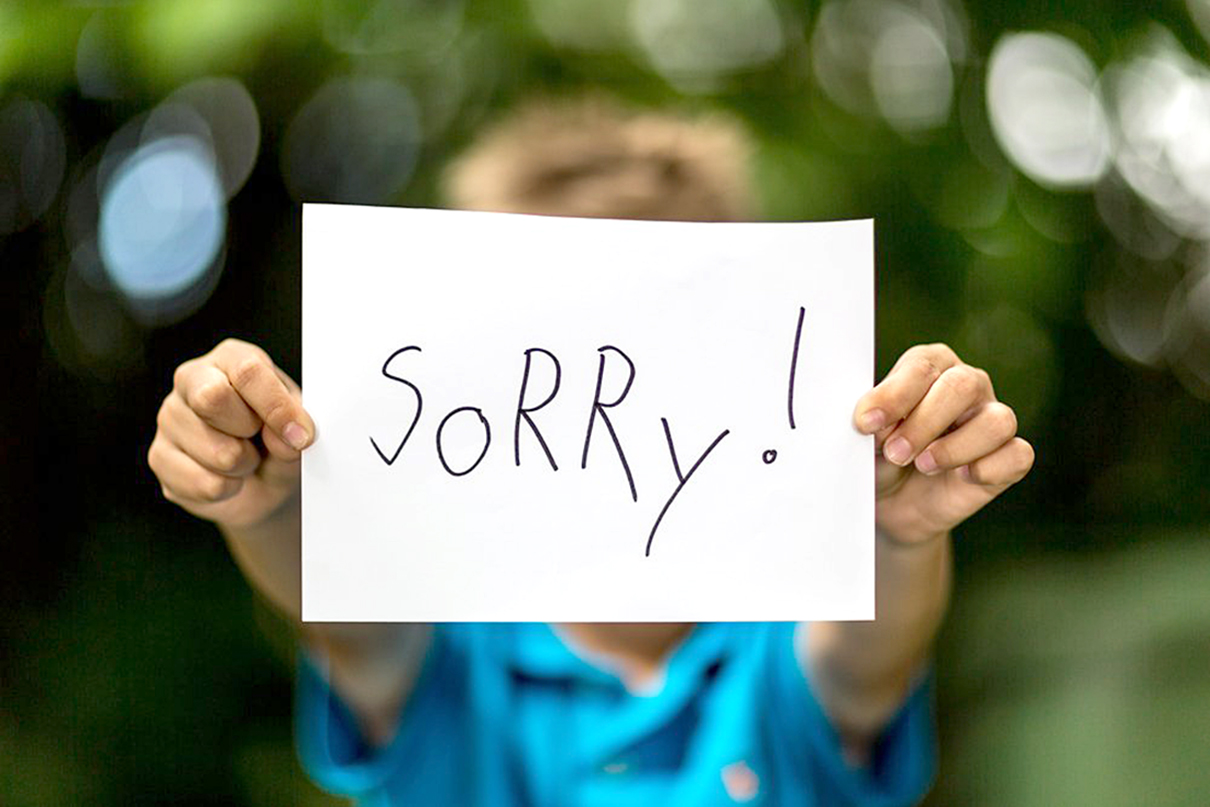 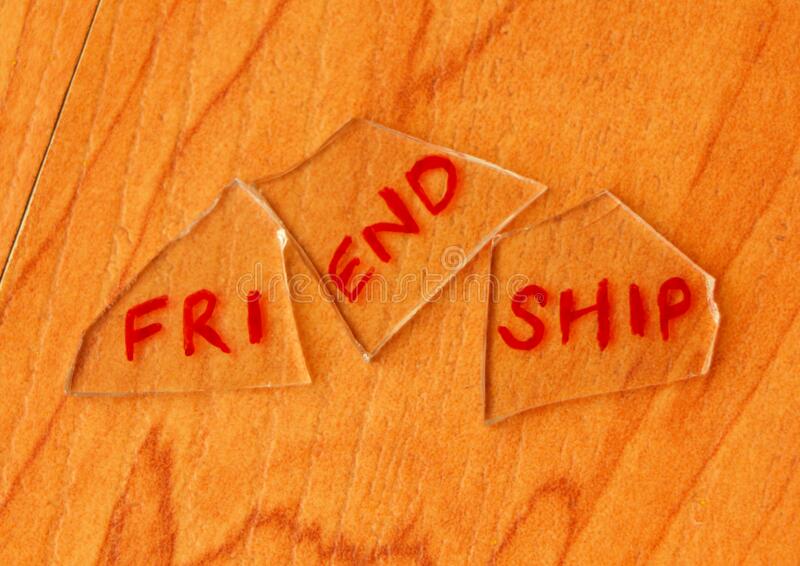 What might I use to mend a broken friendship?

FORGIVENESS
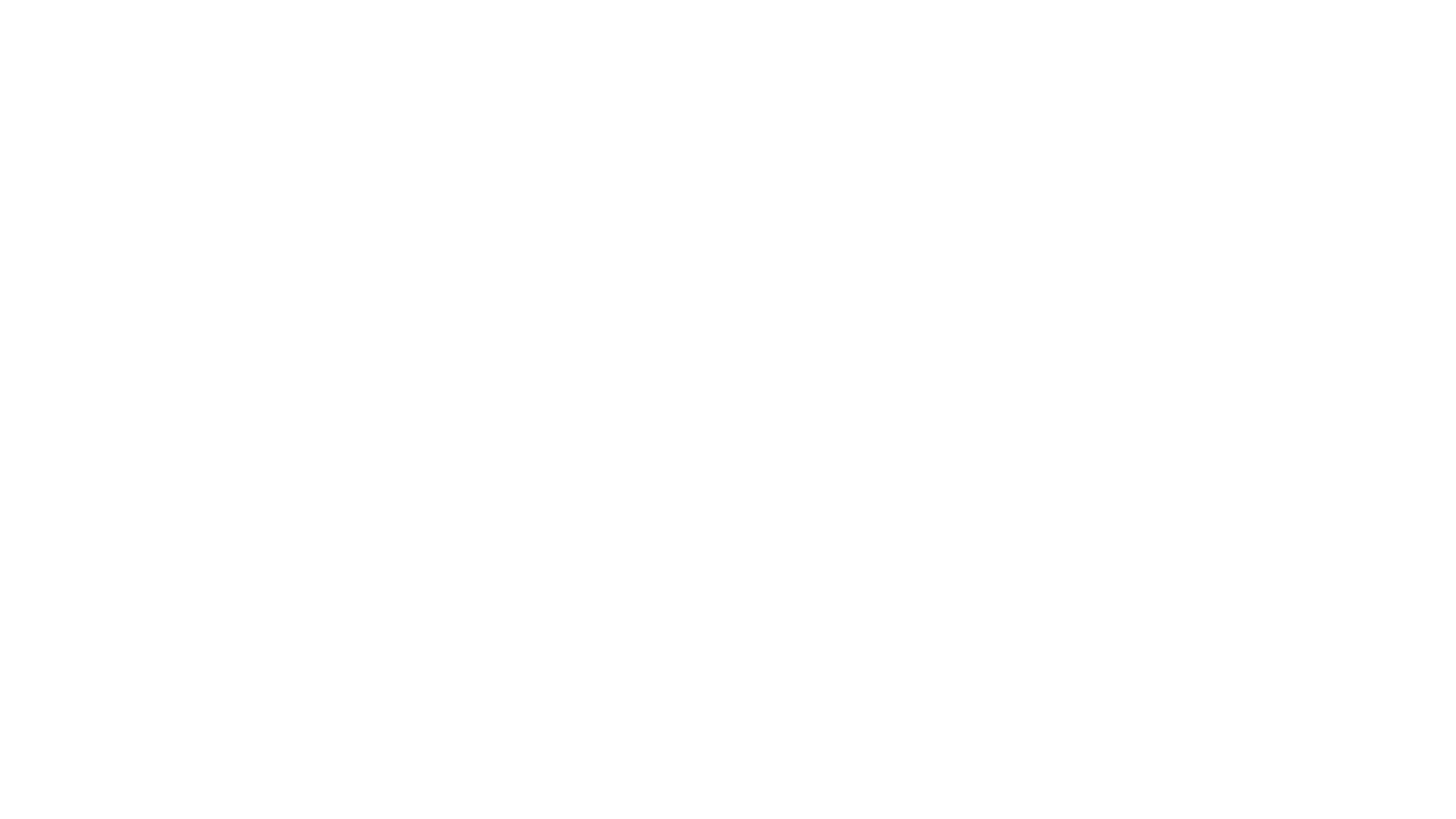 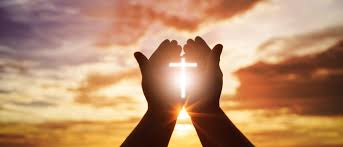 Dear Lord,
Thank you for today’s Bible story about forgiveness.
Thank you that if we say sorry to you, you give us a fresh start.
Please help us to be forgiving people here in this school.
Amen